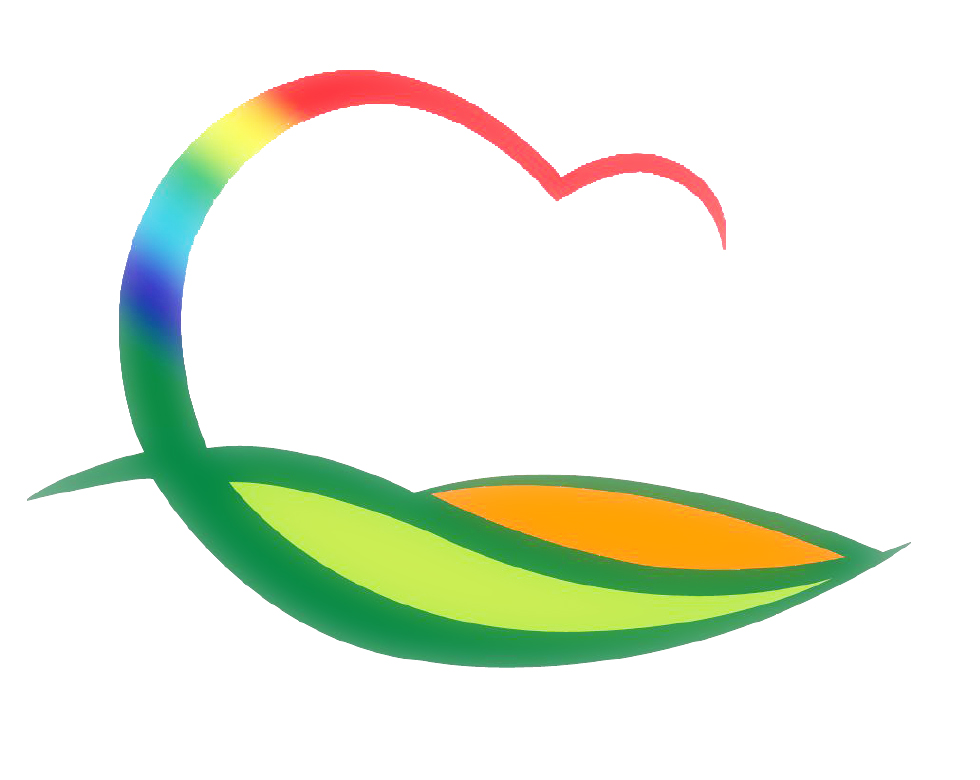 시 설 사 업 소
[Speaker Notes: 먼저, 지금의 옥천입니다.]
3-1. 노근리평화공원 주차장 조성사업 추진
6. 22.(월) ~ / 431백만원 / 주차장 조성 62면
투수블록 시공
3-2. 체육시설 상반기 지도점검 추진
6. 23.(화) ~ 6.25(목) / 문화체육센터 외 5개소
체육시설 관리운영 등 위탁업무 운영전반 점검
3-3. 송호관광지 개장 추진
6. 22.(월) ~ / 캐러밴 , 원룸, 야영장
카누·카약체험장, 물놀이장, 와인체험관 추후 검토 예정